«Как работать учителю с детьми девиантного поведения»
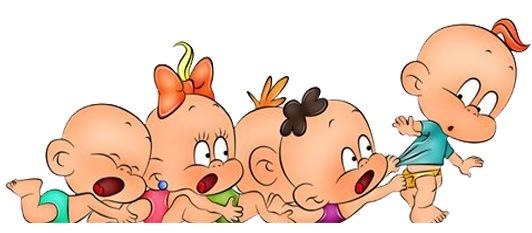 Кто-то, когда-то, должен ответить, 
Высветив правду, истину вскрыв, 
Что же такое – трудные дети? 
Вечный вопрос и больной как нарыв. 
Вот он сидит перед нами, глядите, 
Сжался пружиной, отчаялся он, 
Словно стена без дверей и без окон… 

Вот они, главные истины эти: 
Поздно заметили… поздно учли… 

Нет! Не рождаются трудные дети! 
Просто им вовремя не помогли. 
С. Давидович
Для успешной деятельности ребенка при обучении в школе необходимо оптимальное состояние познавательных функций—внимания, памяти, мышления. По данным разных авторов, от 6 до 24 % детей, пришедших в школу, не готовы согласовывать свои действия с общепринятыми требованиями и нормами. Для таких ребят характерны недостаточная концентрация внимания, неустойчивая память, повышенная отвлекаемость, слабость самоуправления, неуверенность, тревожность, агрессивность. Поэтому они не в состоянии обучаться наравне с другими детьми.
Хроническое проявление данных нарушений в поведении детей вызывает у них достаточно стойкое отвращение  к учебе, несмотря на стандартный уровень интеллекта, специфическая особенность которого – цикличность. Чередование небольших периодов (5-15 минут) работы и «отдыха—непроизвольного отключения» не позволяет выдерживать школьный режим—40-минутные уроки, в течение которых требуется постоянное внимание и продуктивная работа без отвлечений с соблюдением дисциплинарных требований. Именно такие ученики составляют группу повышенного риска развития девиантного поведения и вызывают отчаяние, как у учителей, так и у родителей учеников.
С самого рождения человек попадает в общество. Он растет, развивается и умирает в нем. На развитие человека оказывает влияние множество различных факторов, как биологических, так и социальных. Главным социальным фактором, влияющим на становление личности, является семья. Семьи бывают совершенно разными. В зависимости от состава семьи, от отношений в семье к членам семьи и вообще к окружающим людям человек смотрит на мир положительно или отрицательно, формирует свои взгляды, строит свои отношения с окружающими. Исследователи отмечают, что в последние годы большая деловая загруженность родителей, длительные командировки и т.п. становятся одной из причин развития у ребенка девиантного поведения, поскольку ребенок, лишенный внимания и контроля со стороны родителей, более подвержен отрицательному влиянию асоциальной среды.
Исследователи отмечают особое значение для возможного развития отклоняющегося поведения ребенка его неумеренно робкого, пассивного или, наоборот, агрессивного поведения, нарушения дисциплины. 
Академическая неуспеваемость, особенно начавшаяся в начальных классах. Положение неуспевающего ученика кроме чувства неполноценности может привести к попыткам компенсации за счет самоутверждения в асоциальной деятельности. 
Конфликтные отношения со сверстниками и педагогами. Отсутствие конструктивного контакта со сверстниками и педагогами приводит к тому, что образовательное учреждение из места самореализации ребенка, раскрытия его потенциальных возможностей становится дополнительным стрессогенным фактором.
Следующей значимой общностью, в которую входит ребенок, является группа сверстников. На этом уровне в качестве наиболее значимых факторов риска проявления девиантного поведения можно выделить следующие: 
1. Наличие в ближайшем окружении ребенка или подростка лиц с девиантным поведением. 
2. Одобрение асоциального поведения в ближайшем окружении ребенка. 
3. Отчуждение или конфликтные взаимоотношения со сверстниками. 
Эти дети, ослабленные социально, морально и физически, нуждаются и в поддержке, и в помощи. Часто эти дети   депрессивные, закомплексованные, попавшие в сложные жизненные ситуации.
С этой целью целесообразно каждому педагогу овладеть системой индивидуальной работы с учащимися девиантного поведения, которая условно включает несколько этапов: 
1-й этап - контактный, в ходе которого снимается смысловой и эмоциональный барьер между учащимся и педагогом. В процессе беседы с учащимся педагог сначала задает ситуативные по содержанию вопросы, предполагающие ответ «да» (Ты любишь маму? Ты хотел бы в каникулы отдохнуть в лагере?). Это снижает порог сопротивления. Затем можно поговорить об интересах, увлечениях, при этом подчеркнуть индивидуальность, оригинальность личности учащегося. И только потом можно обсудить отклоняющееся поведение (Непонятно, как человек с такими качествами, интересами, возможностями мог поступить так-то, заниматься этим и т.д.) и предложить выработать общий план действий по изменению ситуации.
2-й этап - диагностический, возможен только при доверительных отношениях. Изучение системы нравственных представлений, мотивов, особенностей развития и т.д. данного учащегося может проводиться со всем классом, чтобы он не чувствовал себя объектом особого внимания. На основе диагностики разрабатывается и составляется программа индивидуальной помощи, рекомендации педагогам, родителям. 
3-й этап - коррекционный, на котором педагогическая помощь заключается в создании ситуации успеха, условий для участия в полезной общественно и личностно значимой деятельности, осуществляется контроль и помощь в установлении отношений с окружающими, положительное подкрепление, стимулирование.
4-й этап – самостоятельности, готовности учащегося работать над собой: самоанализ, самокритика, самодисциплина, самоограничение и т.д . 


Главное условие успеха – это высокая культура общения и педагогический такт педагога, долготерпение и вера в силы учащегося, постоянная поддержка, стимулирование позитивного поведения и сведение к минимуму предупредительно-карательных мер в ответ на различные формы отклоняющегося от норм поведения.
С учащимися, которые имеют склонность к девиантному поведению, с целью профилактики применяются различные формы работы: 

индивидуальные личностно- ориентированные тренинги и беседы; 
вовлечение во внеклассные мероприятия; 
вовлечение в общественную жизнь учебного заведения (участие в спортивных мероприятиях, конкурсах прикладного творчества, конкурса рисунков и т. д.).
При взаимодействии учителя на уроке с детьми девиантного поведения необходимо следовать таким рекомендациям: 
1 .сосредоточить внимание учащегося не только и не столько на усвоении общих составляющих содержания учебного предмета, сколько на нахождении каждым ребенком личностного смысла изучаемого предмета; 
2 .помнить, что ребенок имеет право на ошибку; 
ребенок всегда должен быть выслушан; в случае несогласия с его точкой зрения учитель тактично и предметно ее оспорит; 
3. использовать на уроке как можно больше наглядности, игровых моментов, физминуток;
4 .учащийся должен быть уверен, что ему не будут постоянно приводить в пример других ребят, его не будут сравнивать с другими, а только с самим собой на разных этапах роста; 
5. необходимо делать акцент на позитивное в анализе работы и поведения девиантного ребенка; 
6 .учитывать в учебном процессе индивидуальные особенности девиантного ребенка: скорость восприятия, усвоения, характер мышления и запоминания, специфику речи и т.п.; 
7. не требовать от ребенка невозможного и не пытаться унизить его чувство собственного достоинства; оказывать своевременную и ненавязчивую помощь; 
8 .не вести борьбу с ребенком по разным незначительным поводам и пустякам; 
9. нельзя использовать агрессивные методы воздействия воспитания и наказания, так как агрессивность — это следствие враждебности, а урок — не поле битвы.
В заключении предлагаю притчу о перевёрнутом камне 
Притча о перевернутом камне. 
Один странствующий искатель истины увидел большой камень, на котором было написано "Переверни и читай". Он с трудом перевернул его и прочел на другой стороне: "Зачем ты ищешь нового знания, если не обращаешь внимания на то, что уже знаешь?« 
Эта притча как нельзя лучше подтверждает наш сегодняшний разговор о детях. Истина на поверхности. Зачастую проблемы в поведении детей, их трудности - в нас самих. В нашем диктате, лжи, в нашем эгоизме, себялюбии.  
Вот те главные слова, которые сегодня мы должны сказать своим ученикам:  "Я вас понимаю, ценю и принимаю, когда вам трудно, я буду рядом; вместе мы все преодолеем".